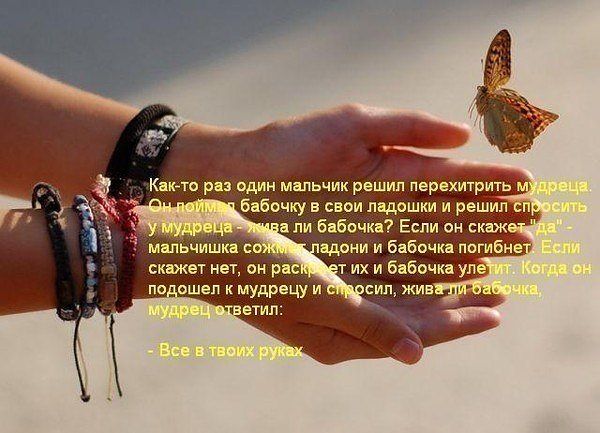 Урок с элементами проектной деятельностипо окружающему миру   во 2 б классе
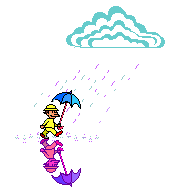 «Вода – 
источник 
жизни на Земле»
Течет, течет - Не вытечет, Бежит, бежит- Не выбежит
(Река)
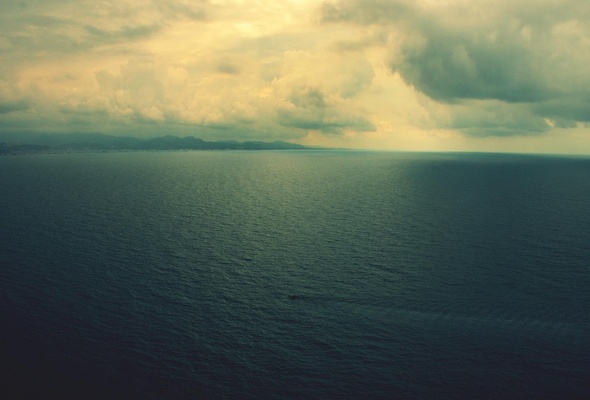 Кругом вода,А с питьем беда
(Море)
Стоит корытоПолно воды налито
(Озеро)
Не море, не земля - Корабли не плавают, И ходить нельзя.
(Болото)
Летом в знойУгостит водой ледяной.
(Родник)
АСОГЕРСКТИХИЙСТРИОКИЙСБВАГ
НЩКНТВАТЛАНТИЧЕСКИЙРОСТУОН
ПОБЕДУЗАИНДИЙСКИЙЛИНТ
УСКСЕВЕРНО-ЛЕДОВИТЫЙРАКТАН
ОДЕДЮЖНЫЙЙРОЛЬБЕКУЧА
ТМЩШГТАКЦУАТШУЦЩВОЛГААЬЦУЩША
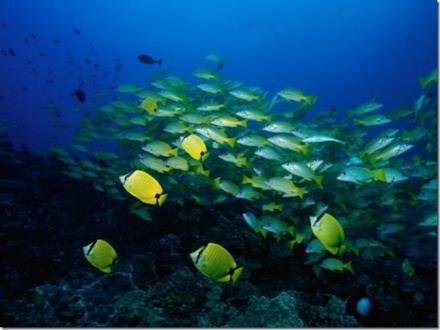 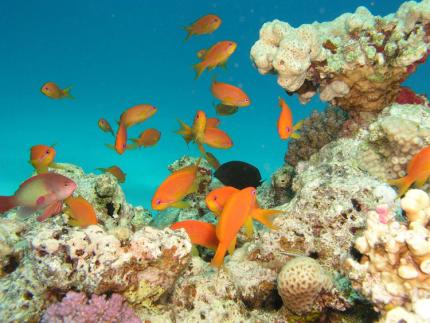 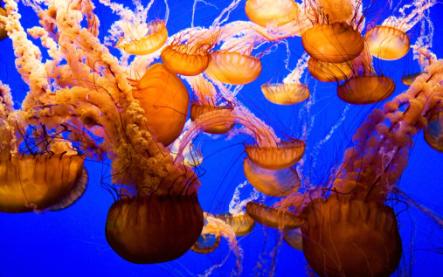 Внимание!!!  Вода в опасности!
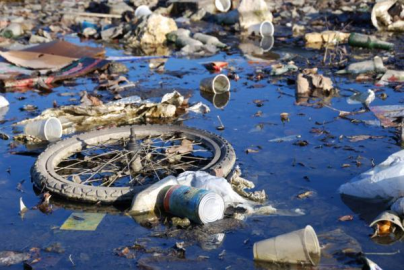 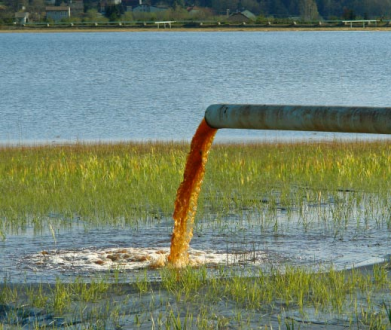 [Speaker Notes: При клике по слайду текс увеличивается.]
Экология
В последние годы экологи всех стран бьют тревогу. 
Из-за небрежного отношения человека к водным ресурсам в жизни на Земле происходят большие изменения вредные для здоровья человека, приводящие к гибели животных и растений.
Вывод
Это надо понять и запомнить каждому человеку. Беречь воду – это значит беречь жизнь, здоровье, красоту окружающей природы.